Оздоровительные и профилактические технологии в сфере укрепления общественного здоровья
Проект «Зарядка для ума»
Комплексная междисциплинарная программа ранней профилактики и коррекции когнитивных расстройств у лиц пожилого и старческого возраста.
Цель проекта
1. Реализация профилактически-коррекционной работы с пожилыми людьми, на основе комплексного междисциплинарного подхода, в условиях амбулаторного звена.
2. Укрепление социальных связей лиц пожилого возраста, проживающих на  территории одного района.
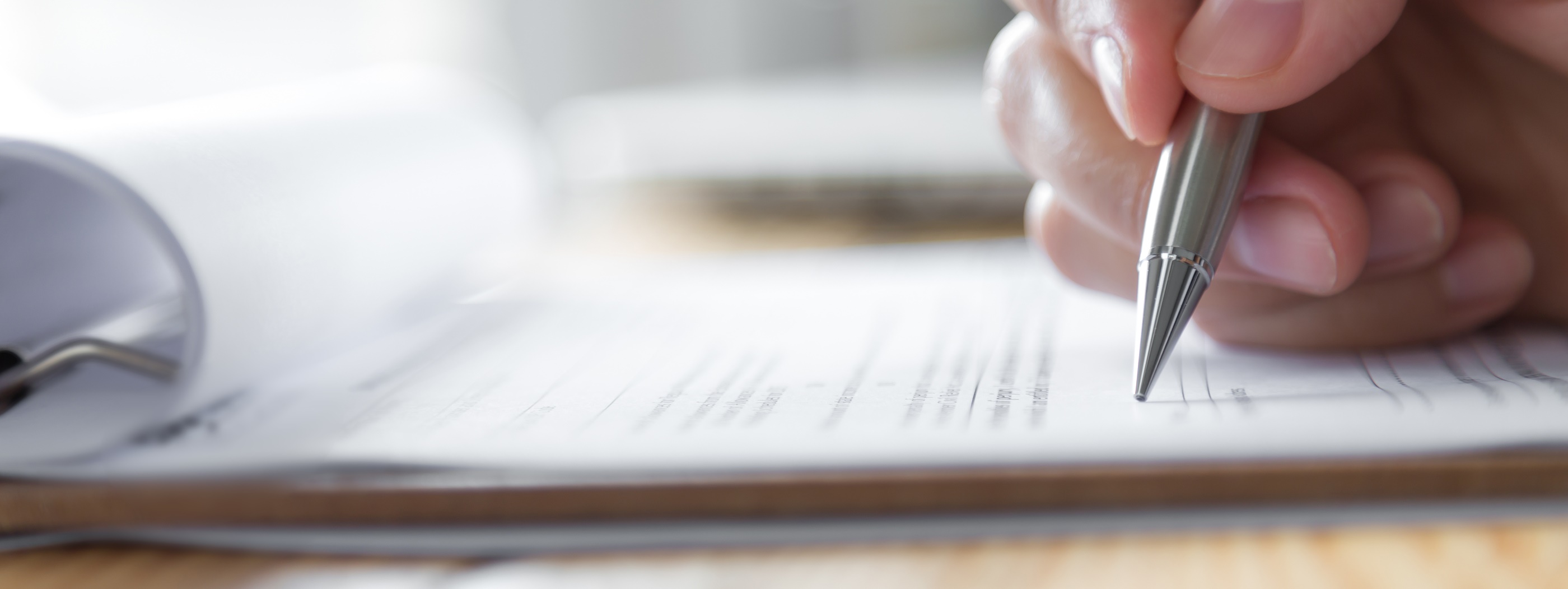 Задачи проекта
1
2
3
Вовлечение пациентов в групповую
деятельность, способствующую
коммуникабельности,
формированию социальных
связей.
Профилактика и коррекция
нарушений когнитивных
функций (память, внимание,
мышление и т.д.).
Повышение двигательно-
координационных способностей
(улучшение работы моторных
функций, профилактика падений).
5
6
4
Формирование мотивационной
установки на самостоятельную
работу вне курса.
Создание положительной
эмоциональной атмосферы,
ощущения удовлетворенности от
выполненной работы для
преодоления интеллектуальной и
социальной ангедонии.
Тренировка регуляторных функций в результате соблюдения режима умственной активности, чередующейся с отдыхом и другими формами активной деятельности.
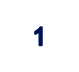 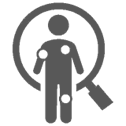 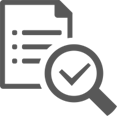 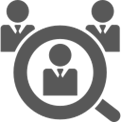 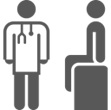 Профилактически-коррекционный
Коррекционная работа, междисциплинарного взаимодействия специалистов программы (специалистов ЛФК, психологов, логопедов).
Отбор

Потенциальные участники отбираются среди пациентов пожилого возраста врачами-специалистами (гериатр, невролог) и врачами-терапевтами участковыми.
Диагностический

Сбор первичных данных с помощью диагностических методик, на основании которых формируются группы.
Контрольный

Анализ изменений на основе повторной диагностики и сравнении полученных данных по шкале ММSE (шкала оценки психического статуса когнитивных функций).
4
1
2
3
Этапы
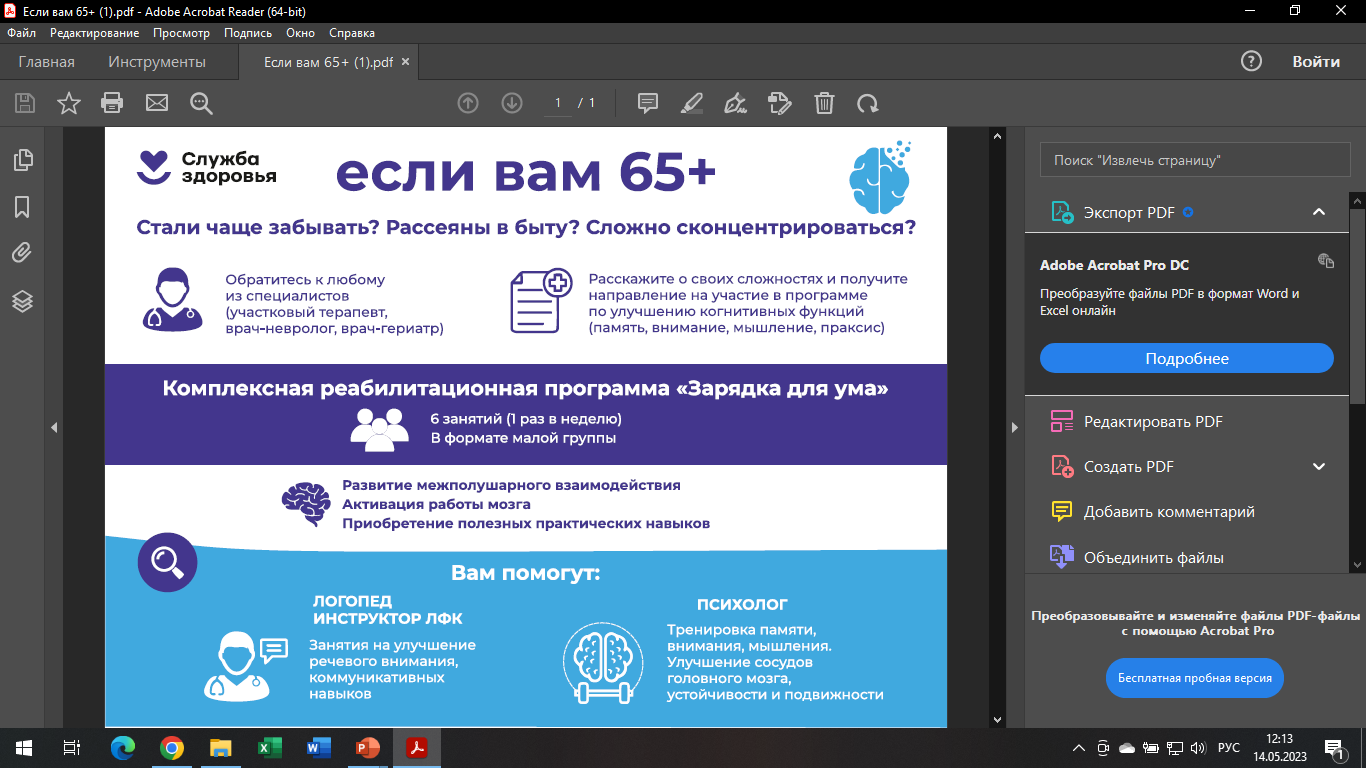 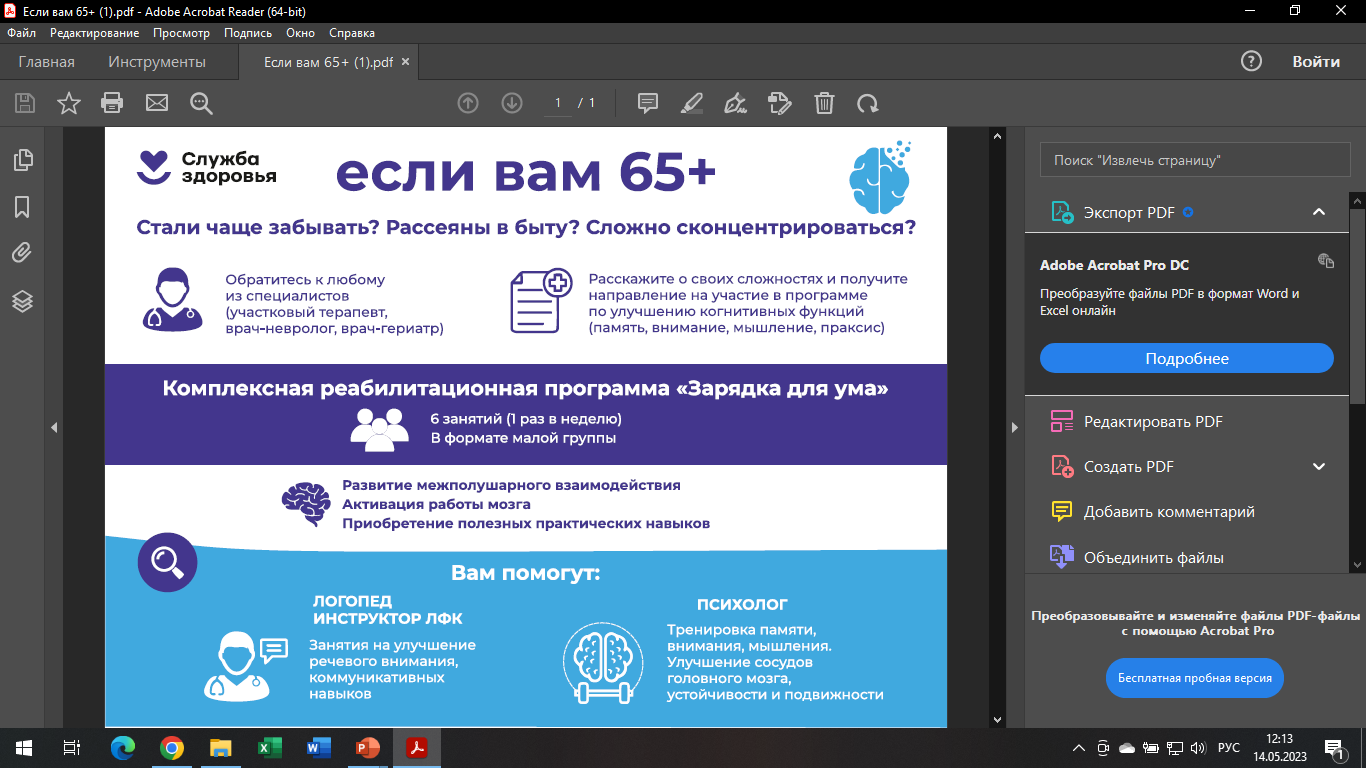 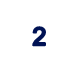 Профилактически-коррекционный этап
4 направления
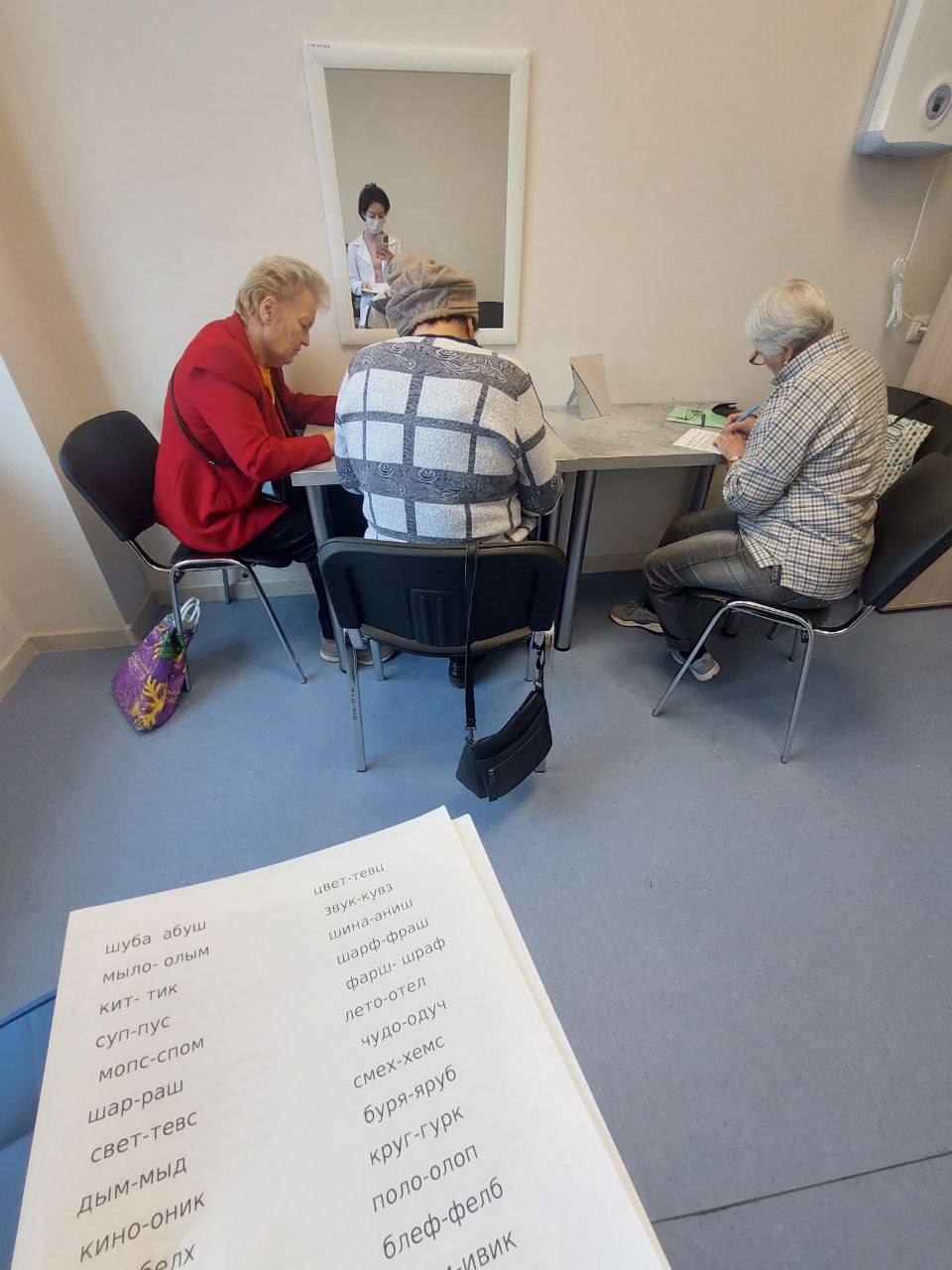 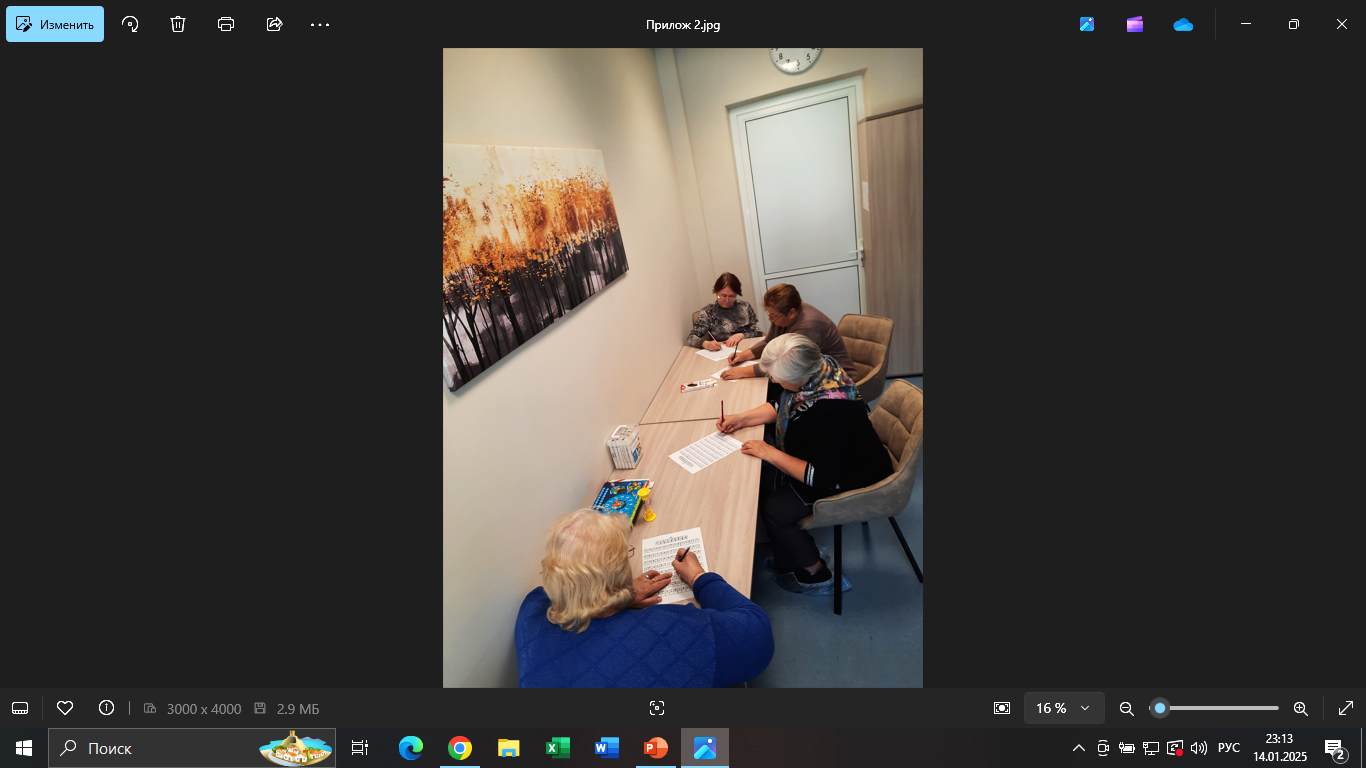 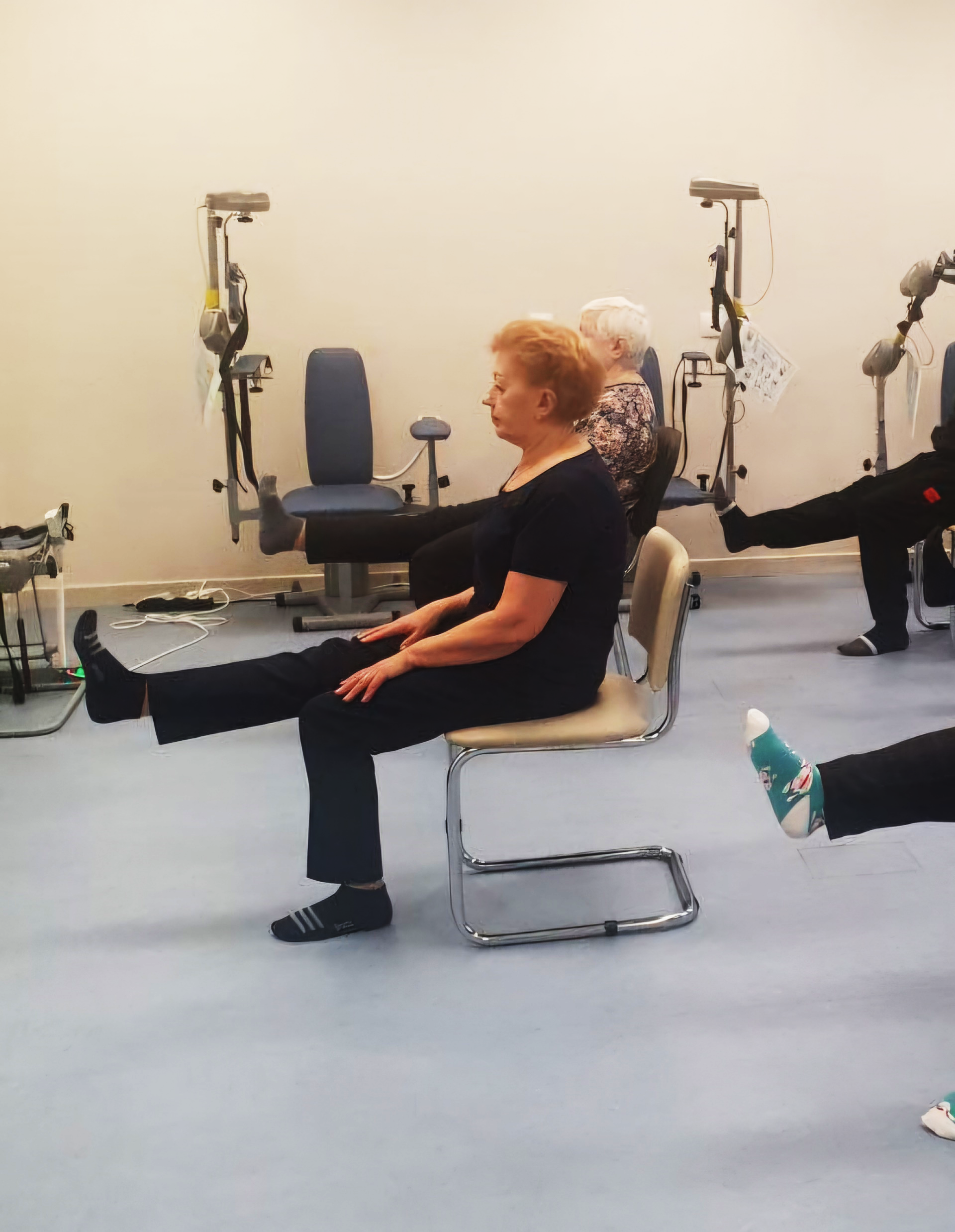 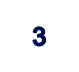 За 2 года 
проведено 



«Зарядка для ума»
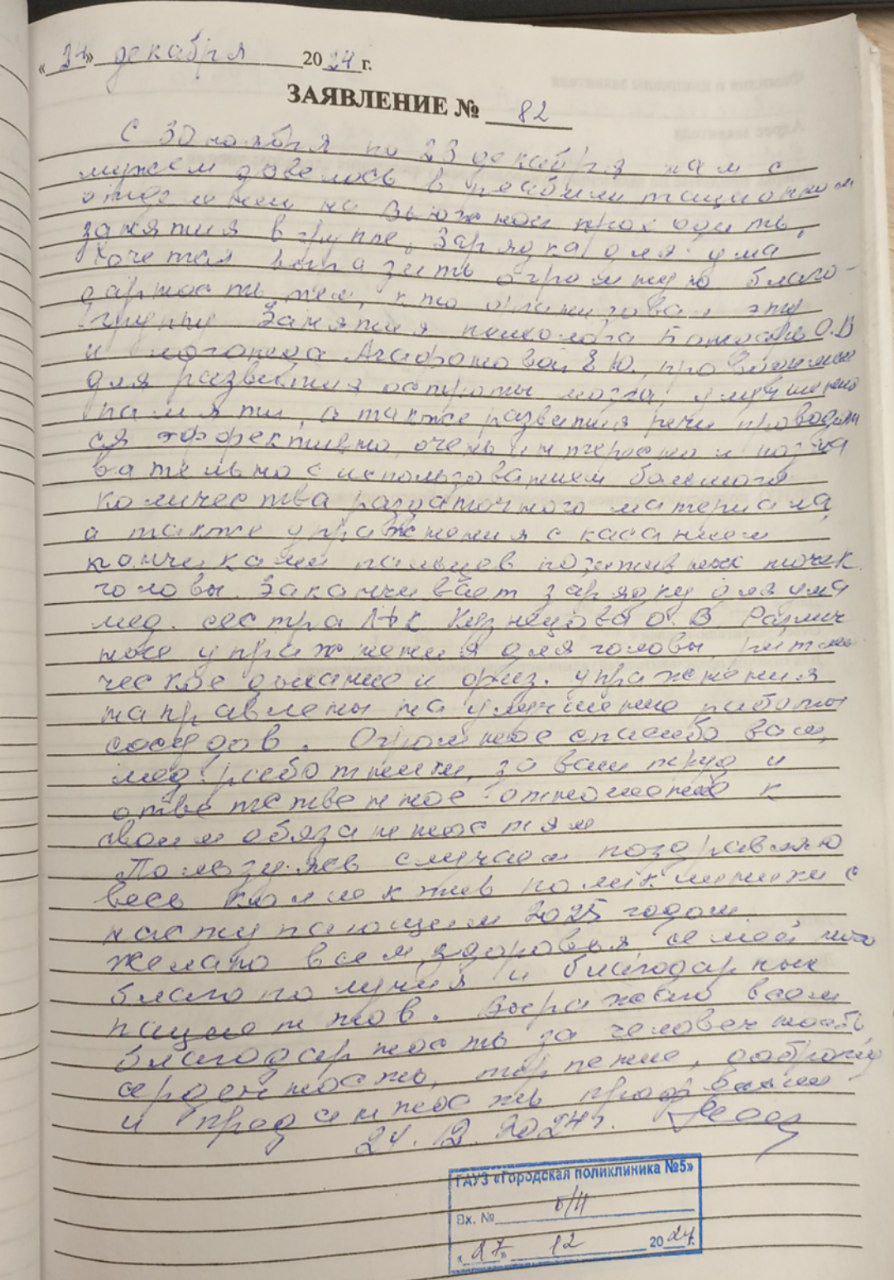 240
коррекционно-профилактических занятий
182
участника занятий
Положительные отзывы и желание повторно участвовать в программе показывают эффективность и востребованность программы среди лиц пожилого возраста.
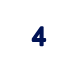 [Speaker Notes: +]
Памятки комплексной реабилитационной программы «Зарядка для ума»
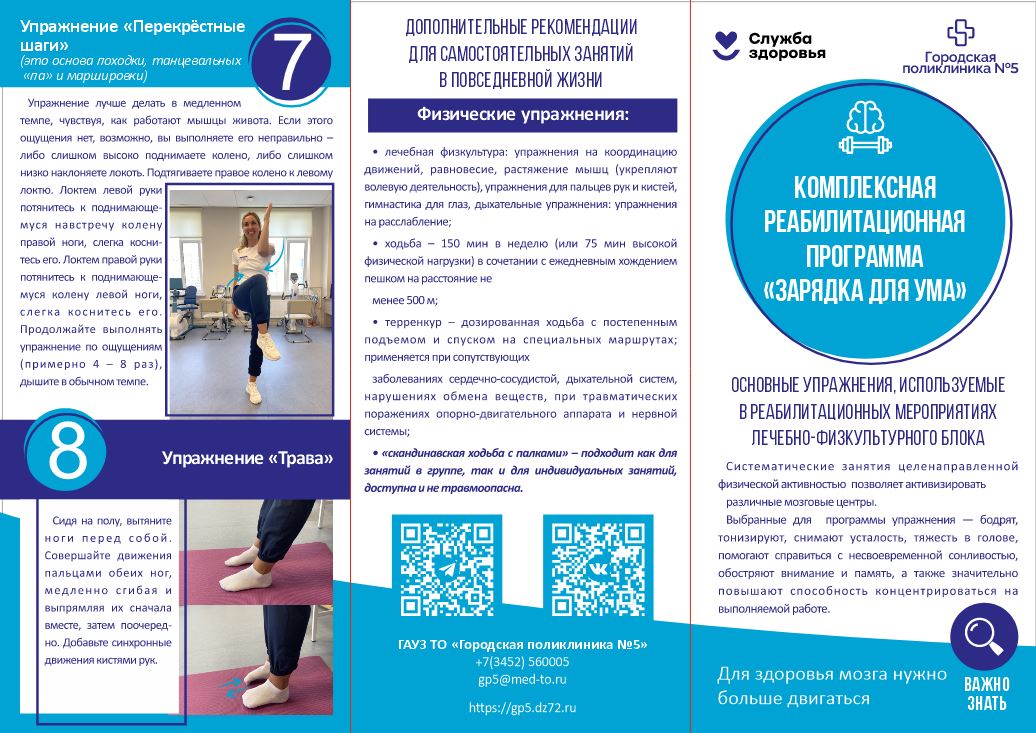 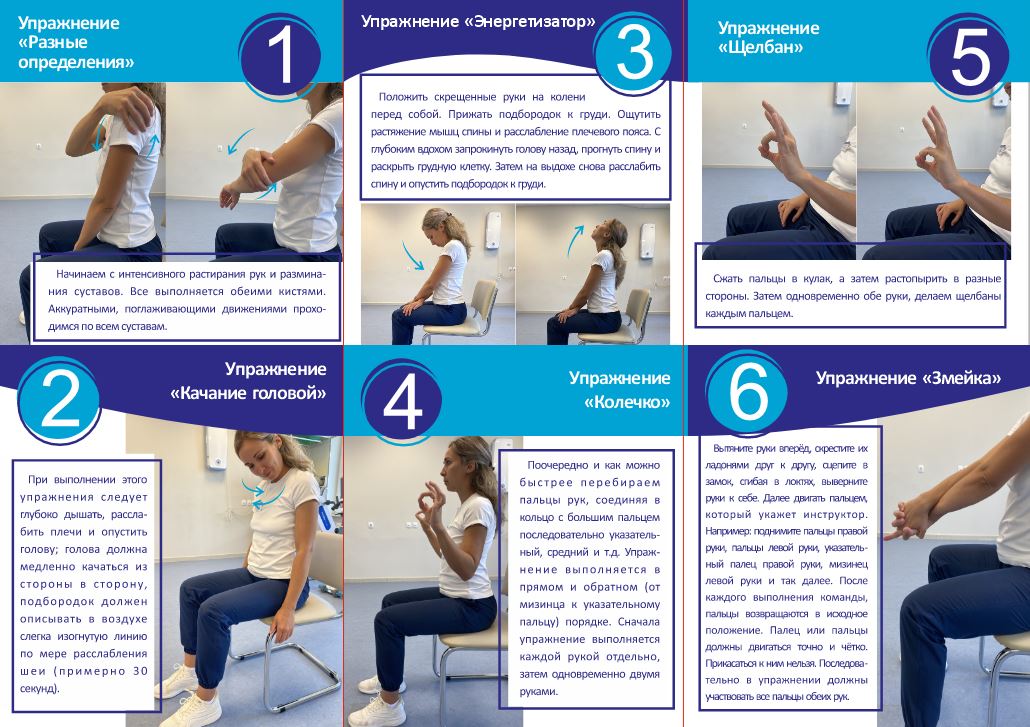 Получают пациенты по завершению курса от каждого задействованного специалиста
Помогают пациентам поддерживать мотивацию к продолжению занятий в самостоятельном формате.
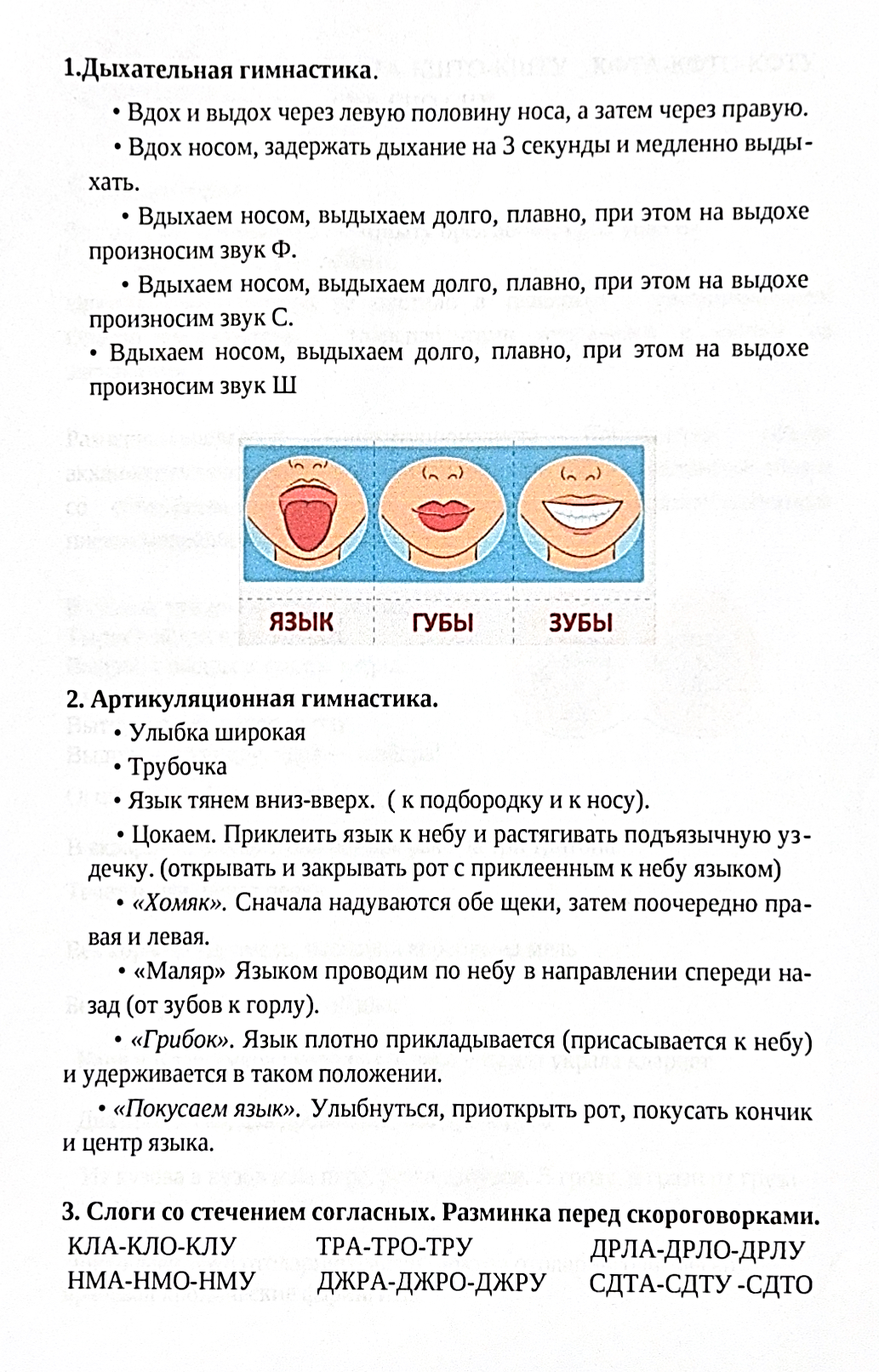 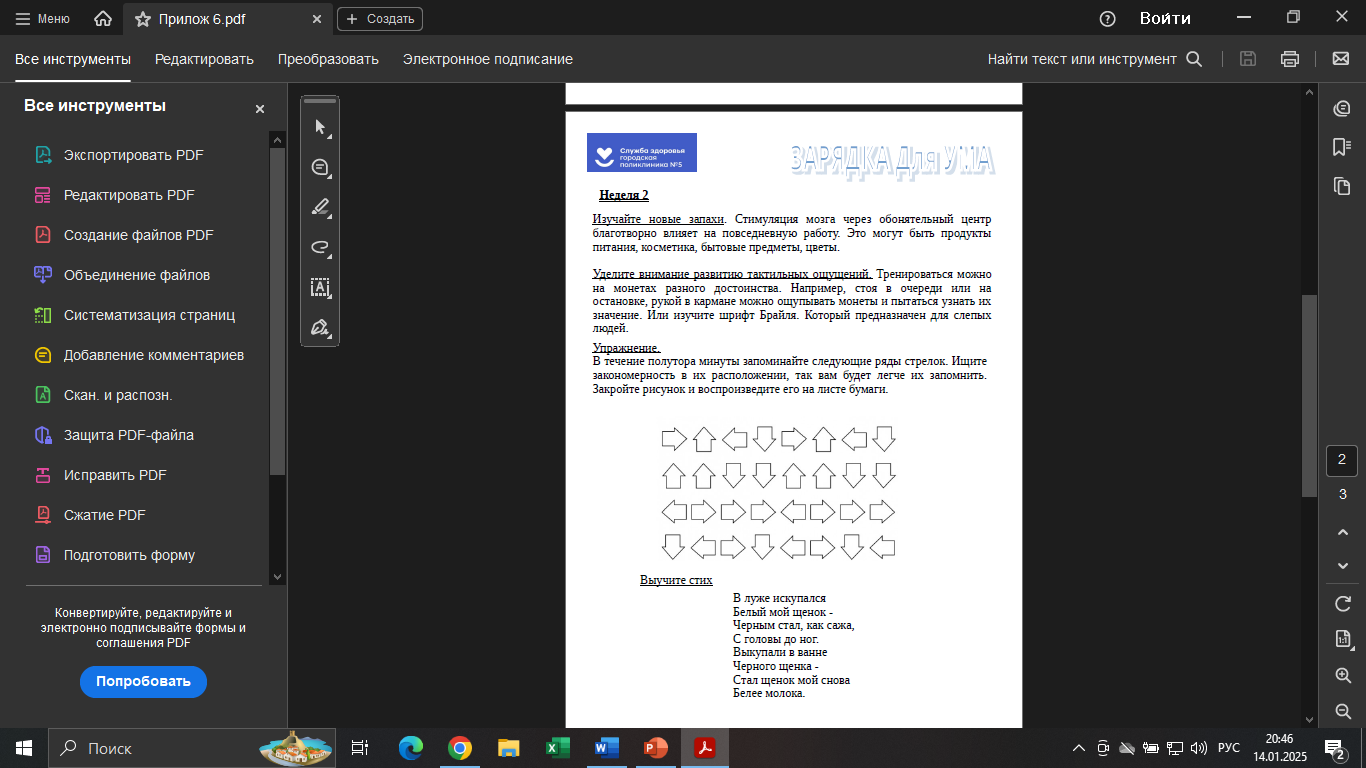 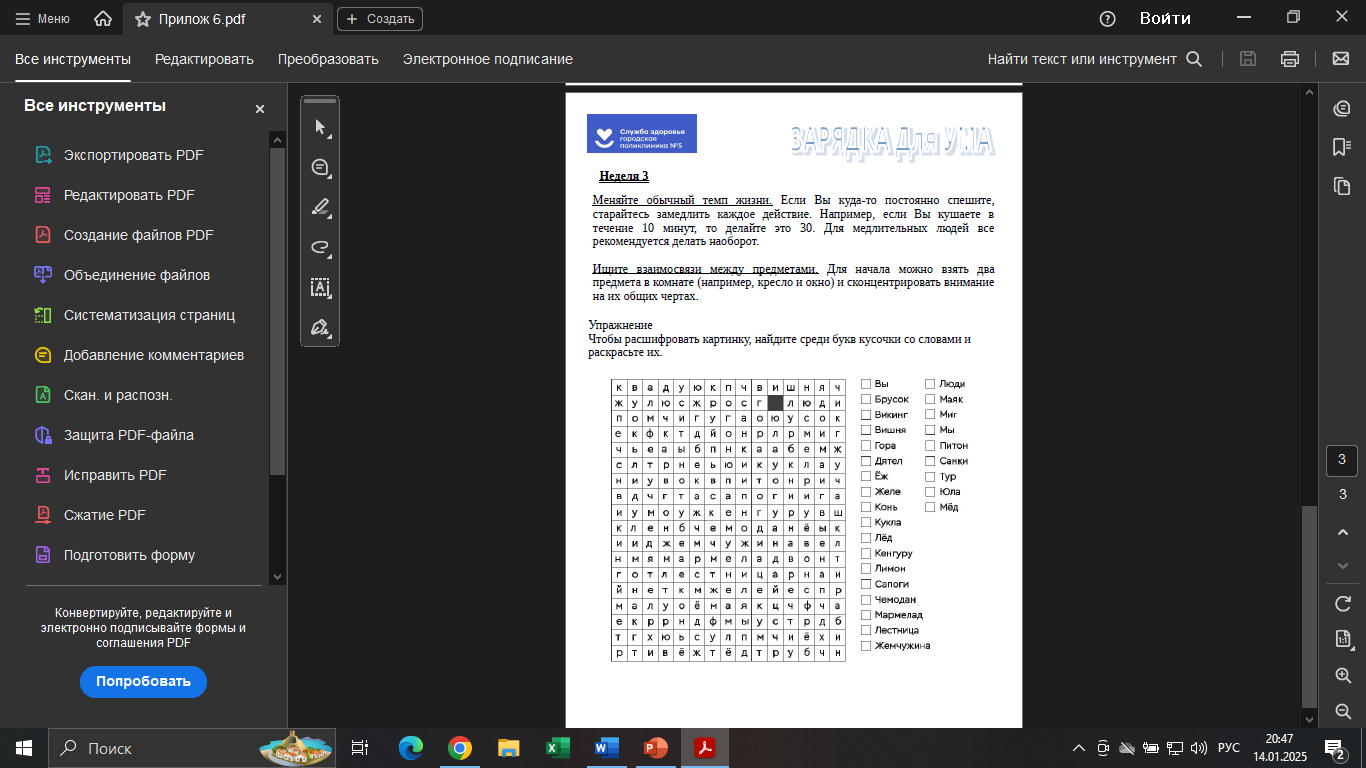 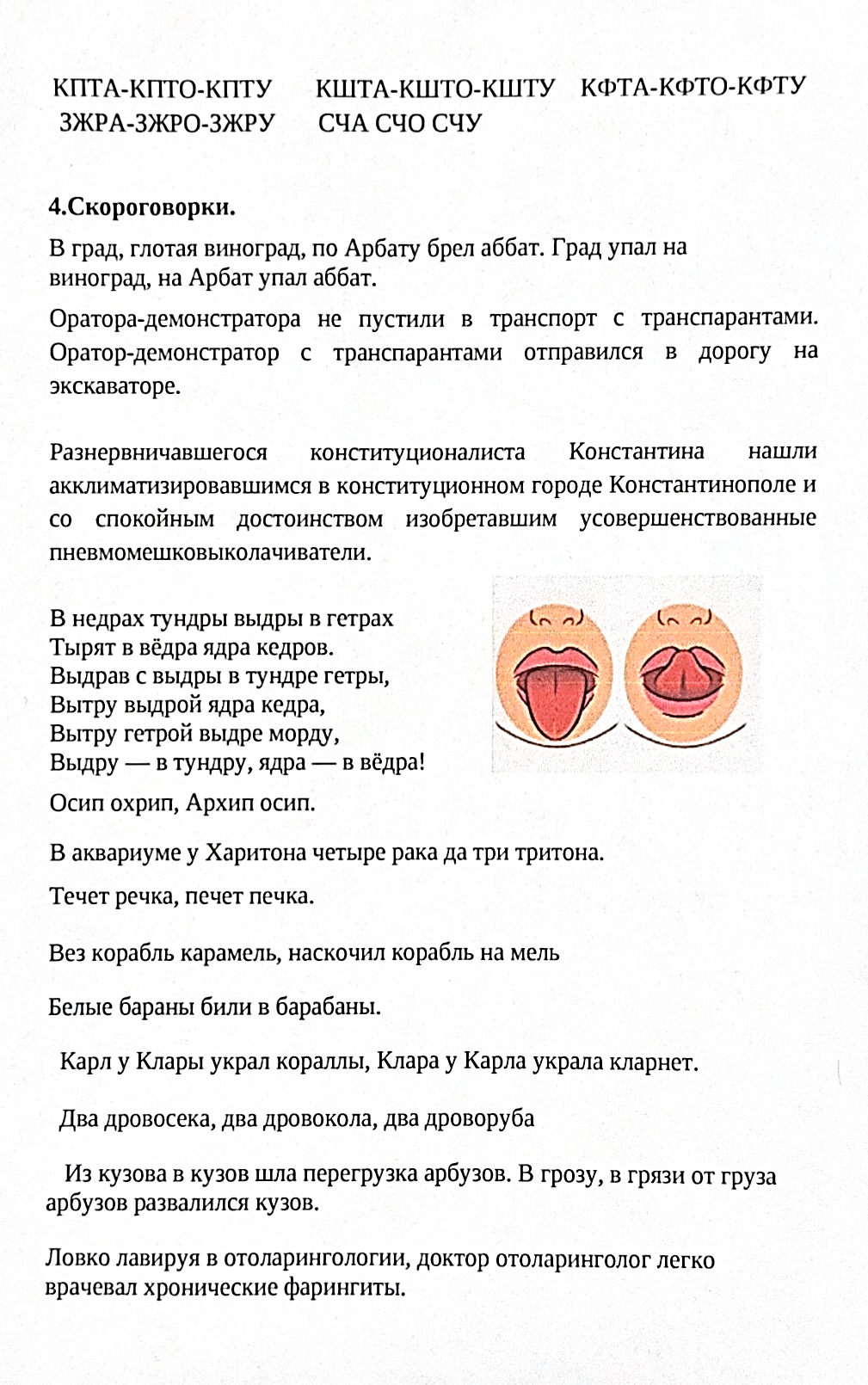 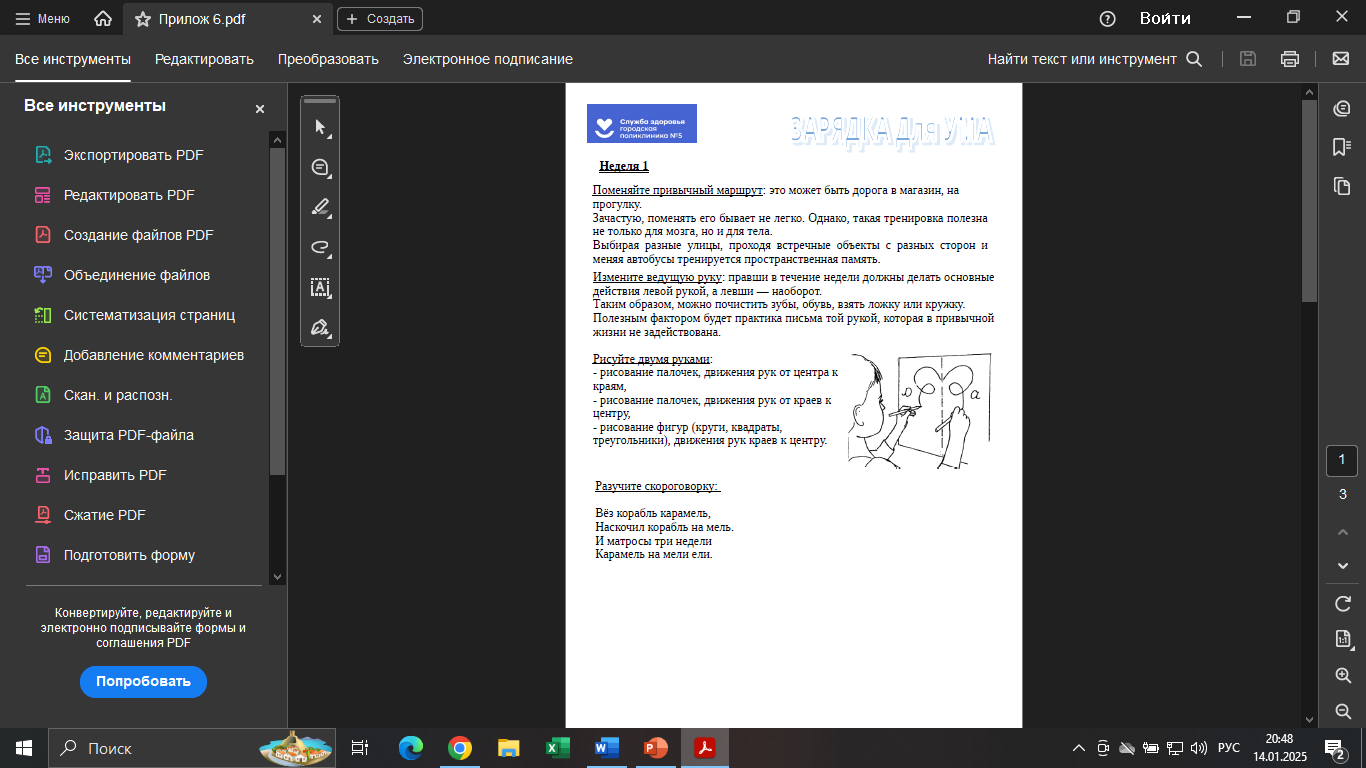 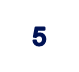 [Speaker Notes: +]
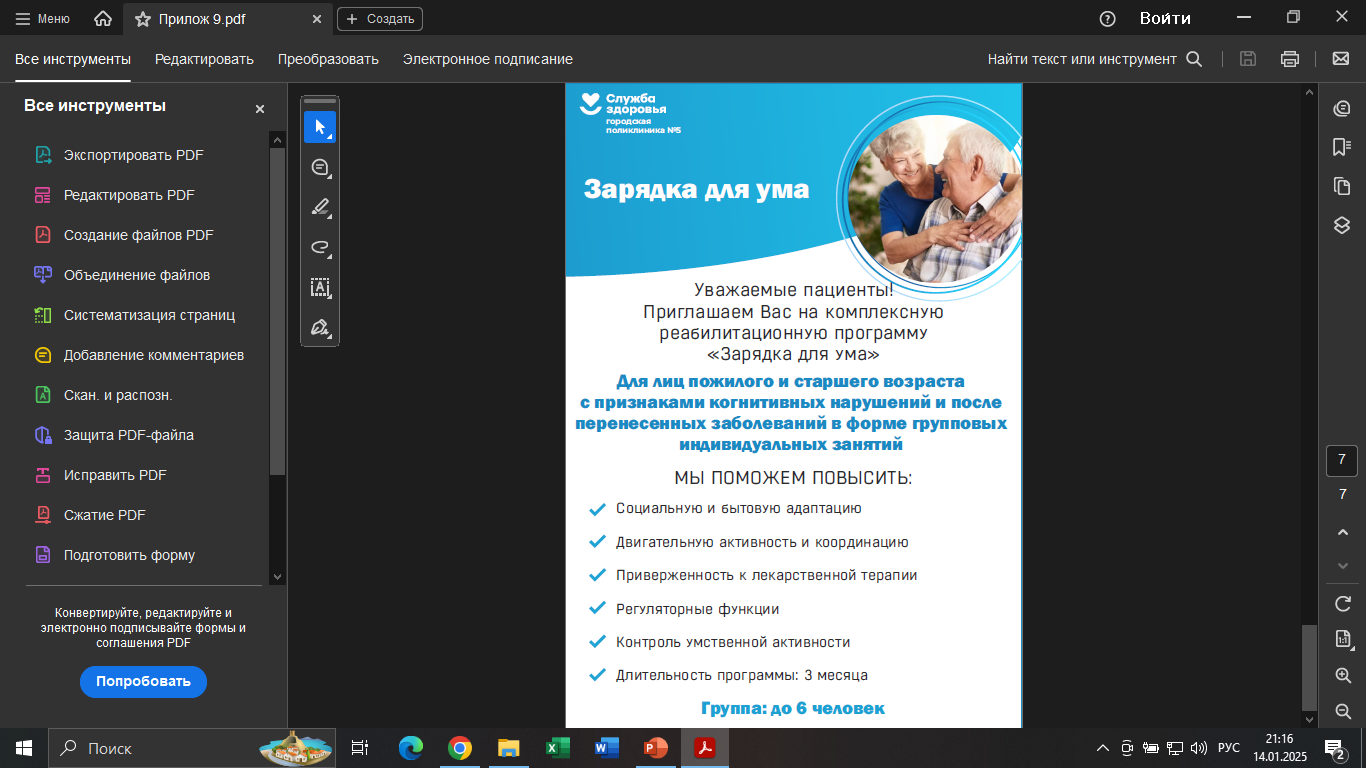 Информирование
Для информационной осведомленности, доступности и внедрения проекта «Зарядка для ума» в формате регулярного процесса: 
во все филиалы поликлиники врачам (терапевтам, неврологам, гериатрам) предоставлены памятки о направлении пациентов для участия в проекте;
в холлах размещены рекламные штендеры с описанием проекта.
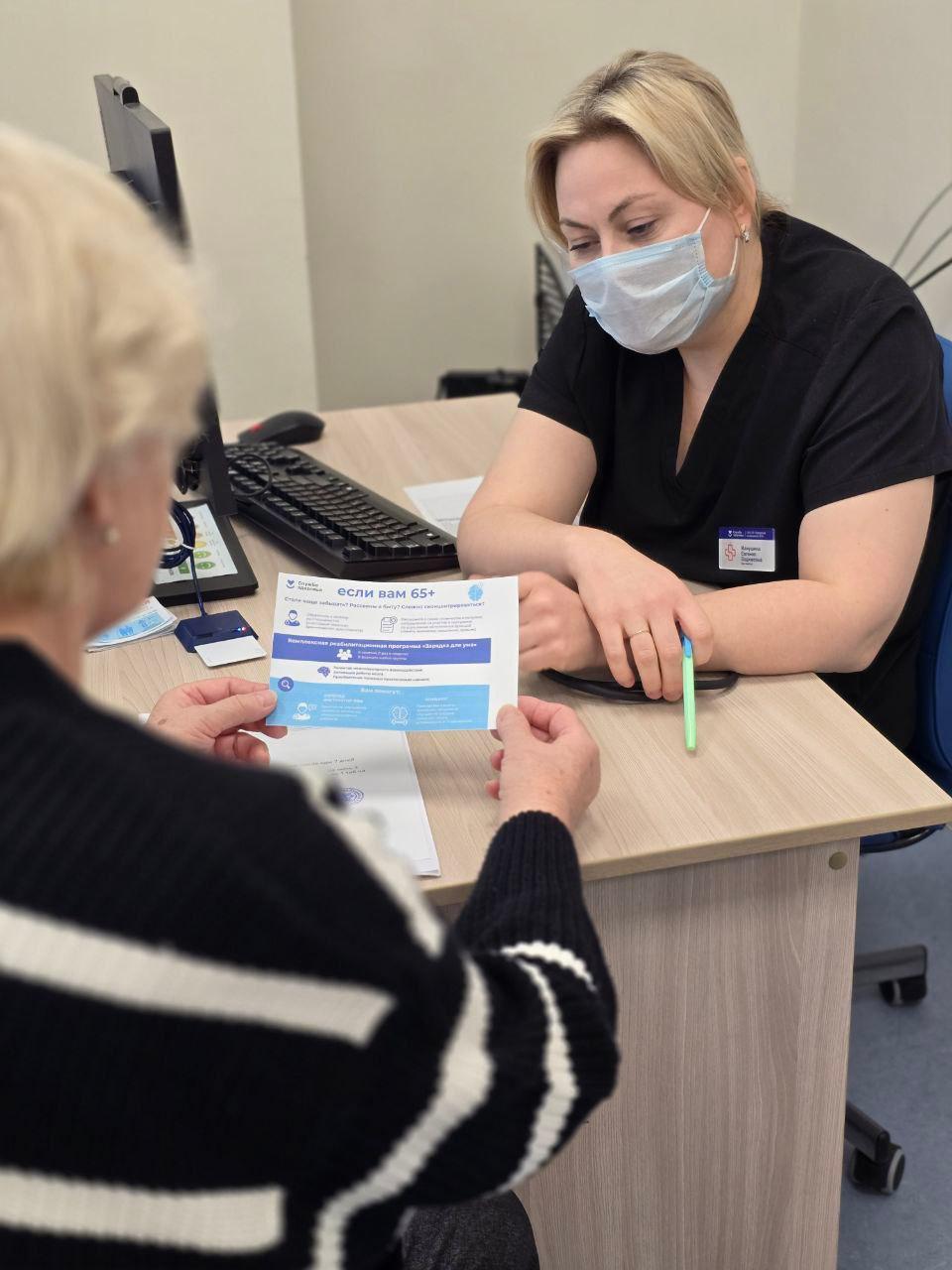 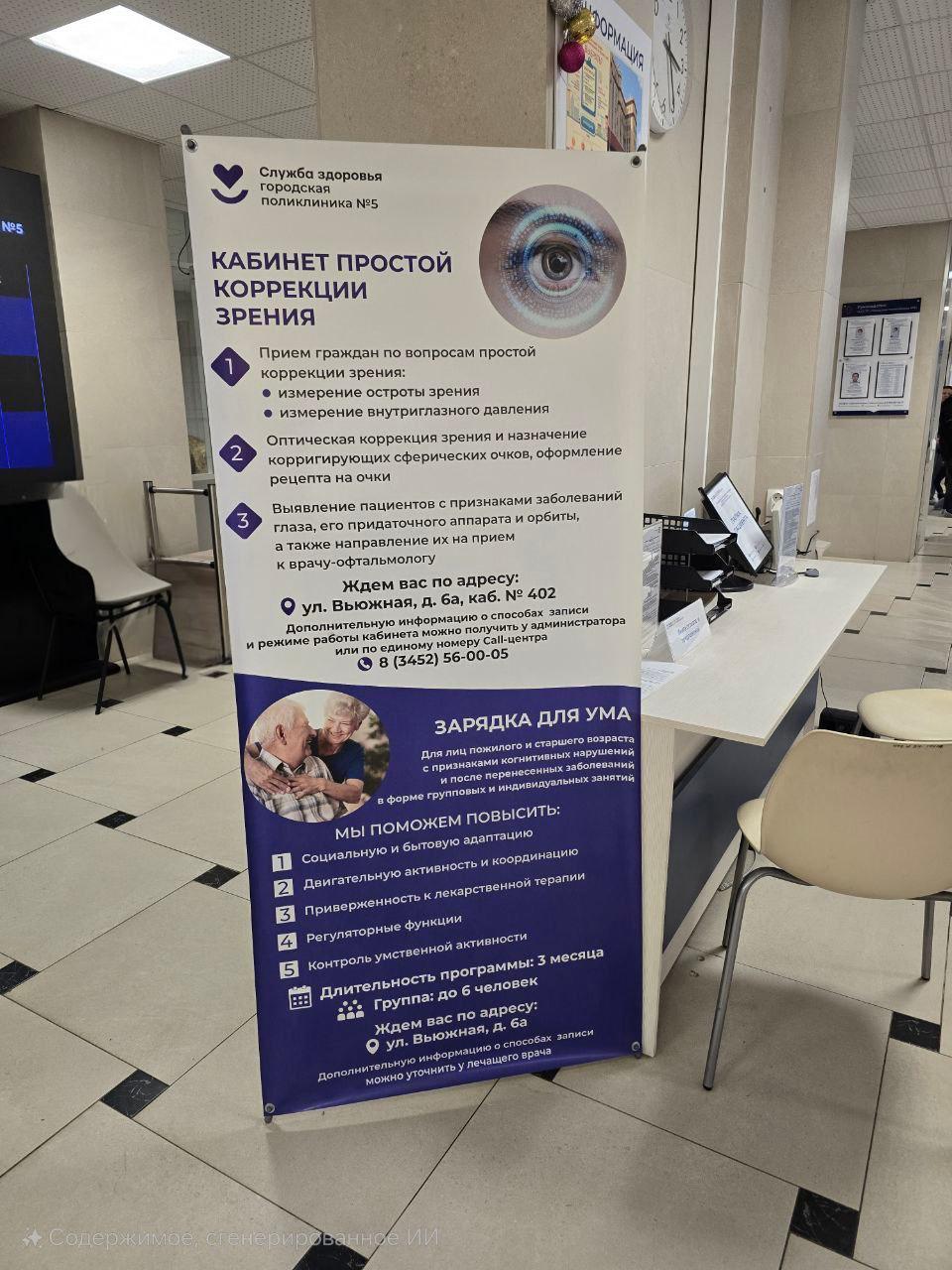 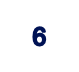